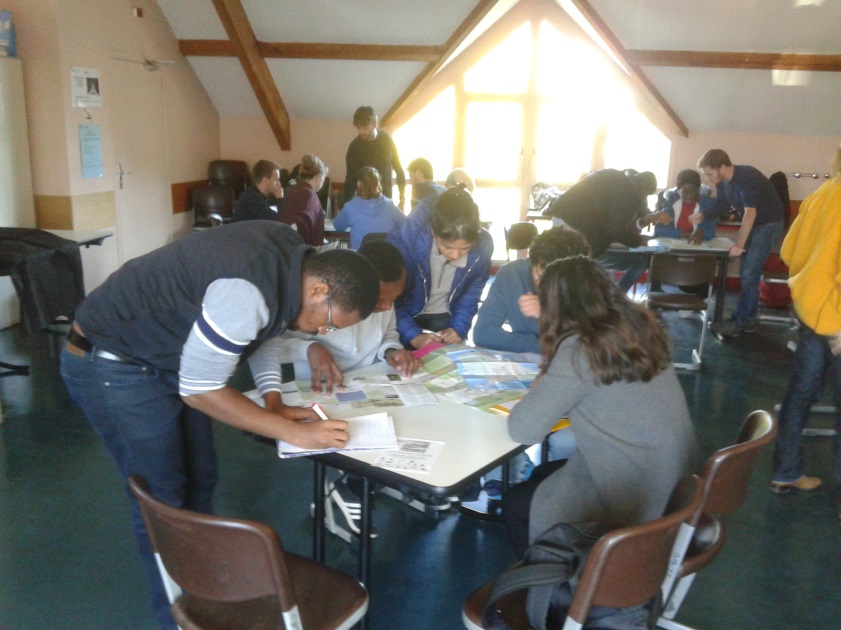 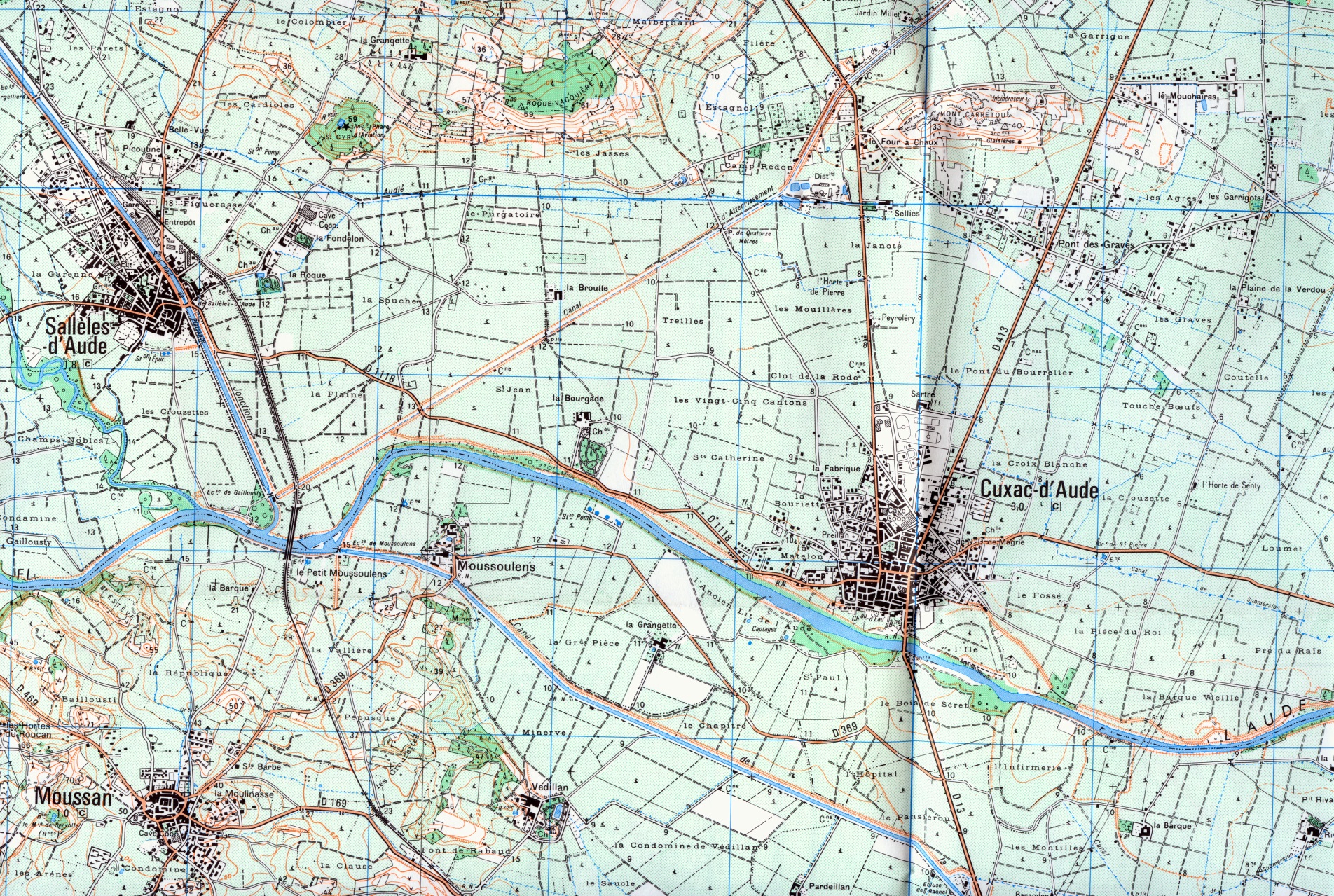 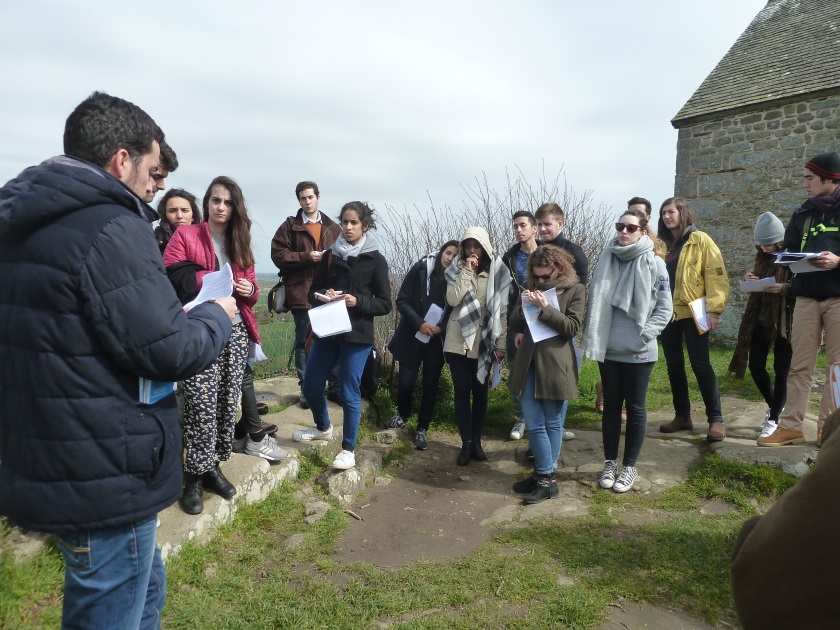 JOURNEE PORTES ouverteSDépartement de Géographie – Aménagement07/02/2024
Département de Géographie et d’Aménagement
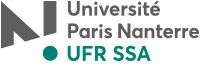 La Licence
Une formation en 3 ans après le Bac (L1, L2, L3)




3 Parcours d’enseignement- Parcours Géographie et Aménagement - Parcours Cursus Master Ingénierie (CMI) Transition Territoire Participation- Parcours Géographie - Métiers de l’enseignement (à partir de la L2)+- double Licence Histoire et Géographie
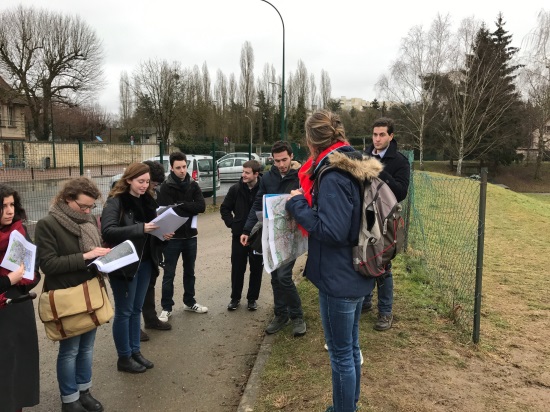 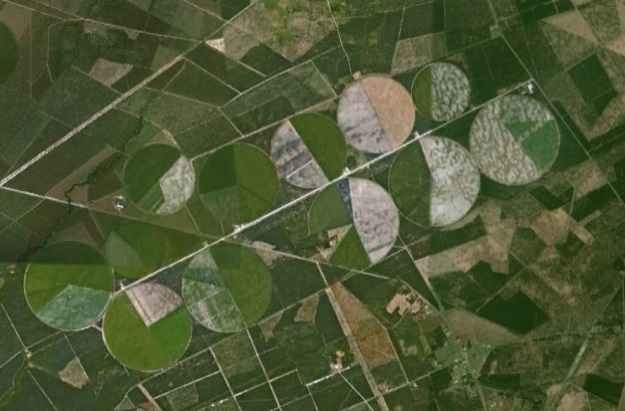 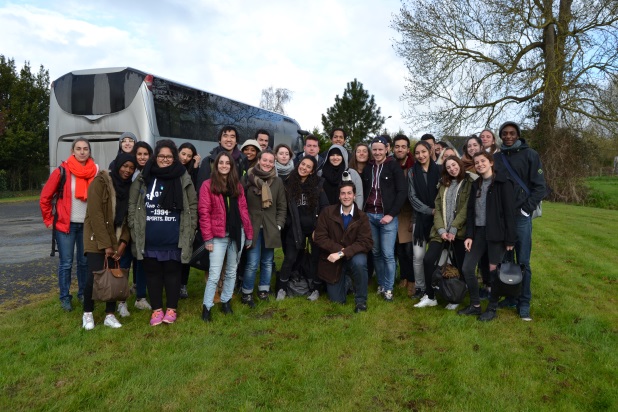 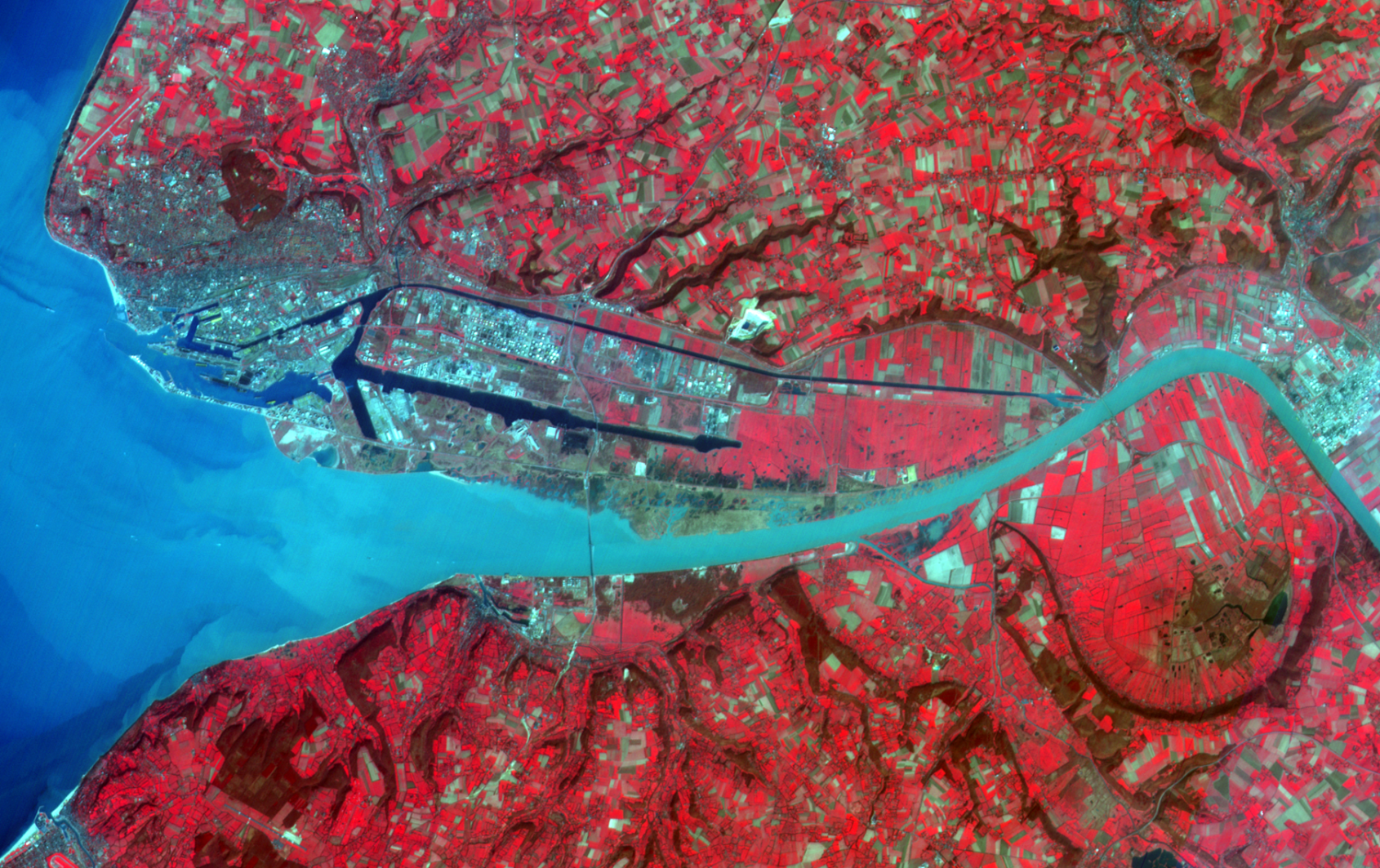 La structuration des enseignements (ex L1)
2 semestres
- 12 semaines de cours (Cours Magistraux et Travaux Dirigés)
- 1 semaine de révision
- Examens (partiels) : contrôle continu + examen final
Les enseignements méthodologiques
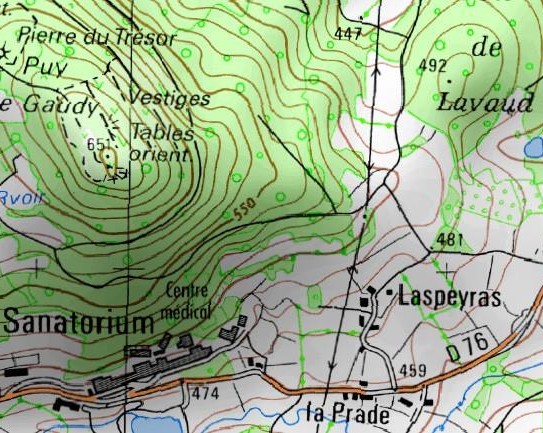 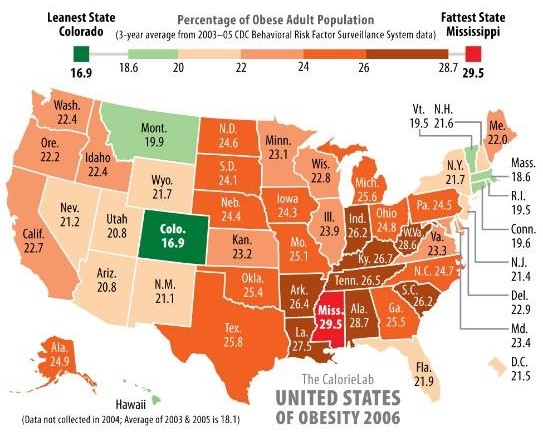 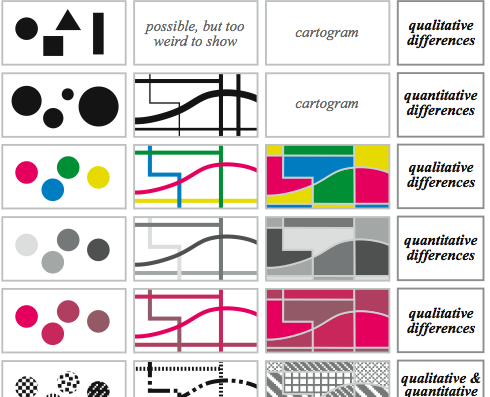 S1 – Lecture de
S2 – Cartographie
S3 – Sémiologie et
carte topo
et Statistiques
CAO
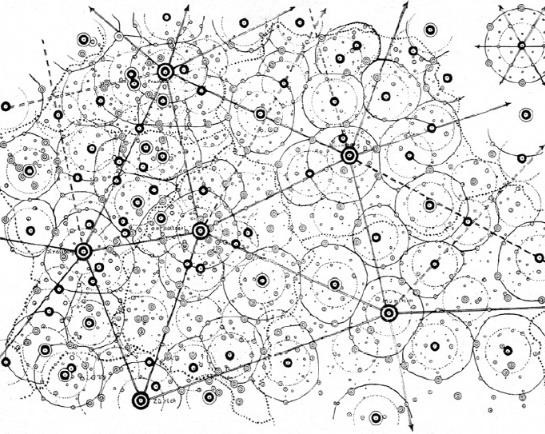 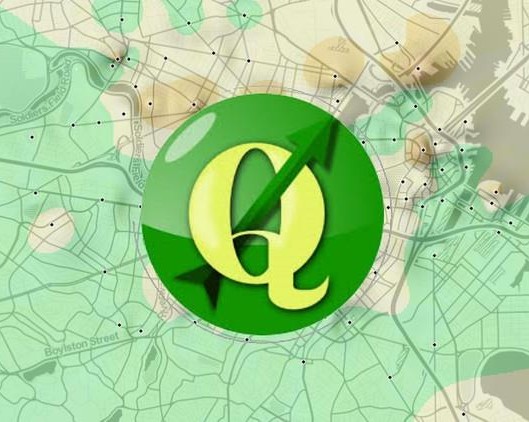 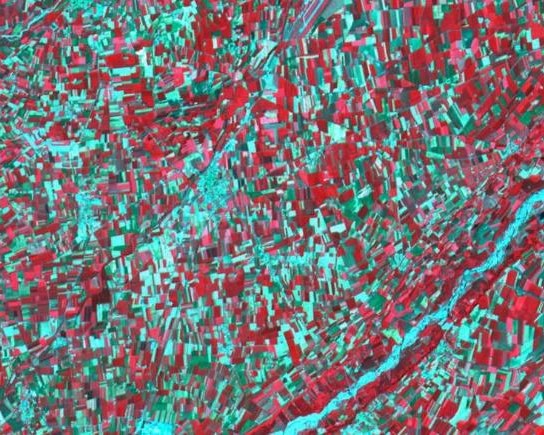 S4 – Analyse
S5 – SIG
S6 - Télédétection
spatiale
Les enseignements de terrain
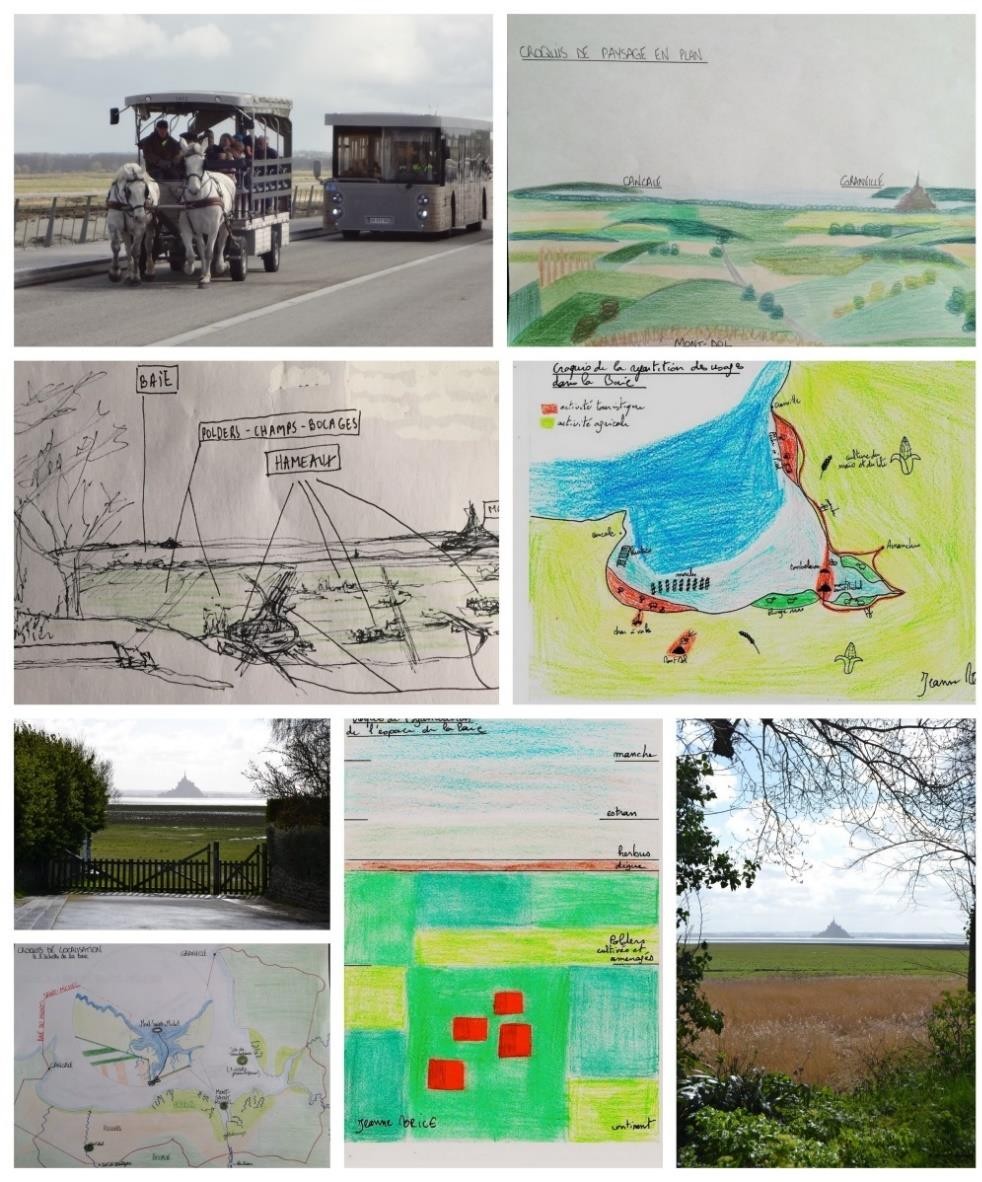 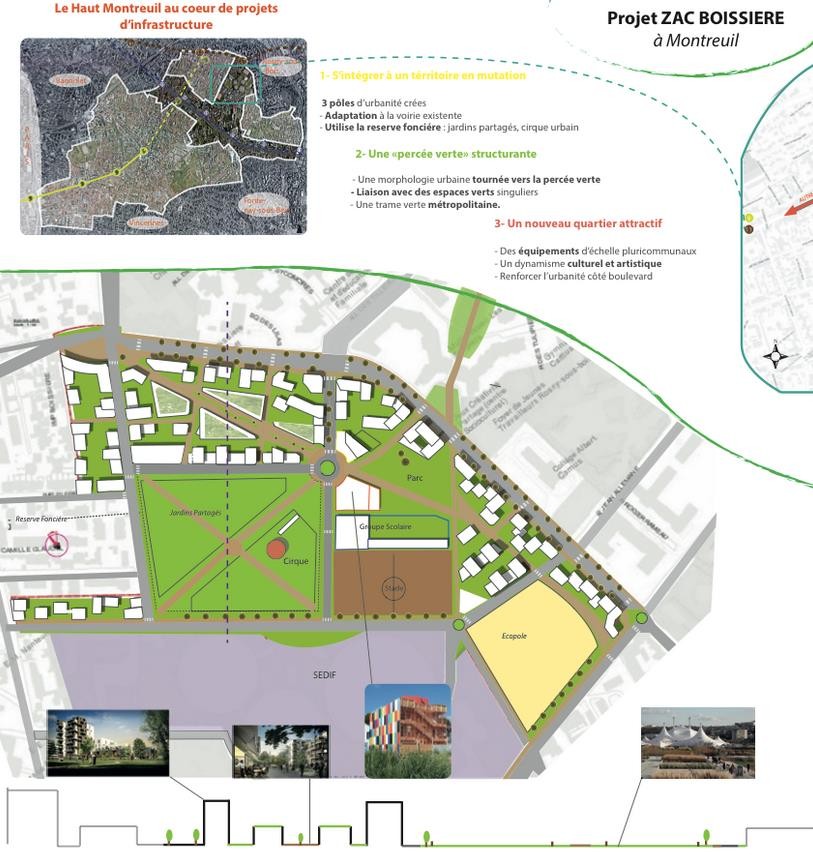 Des compétences numériques
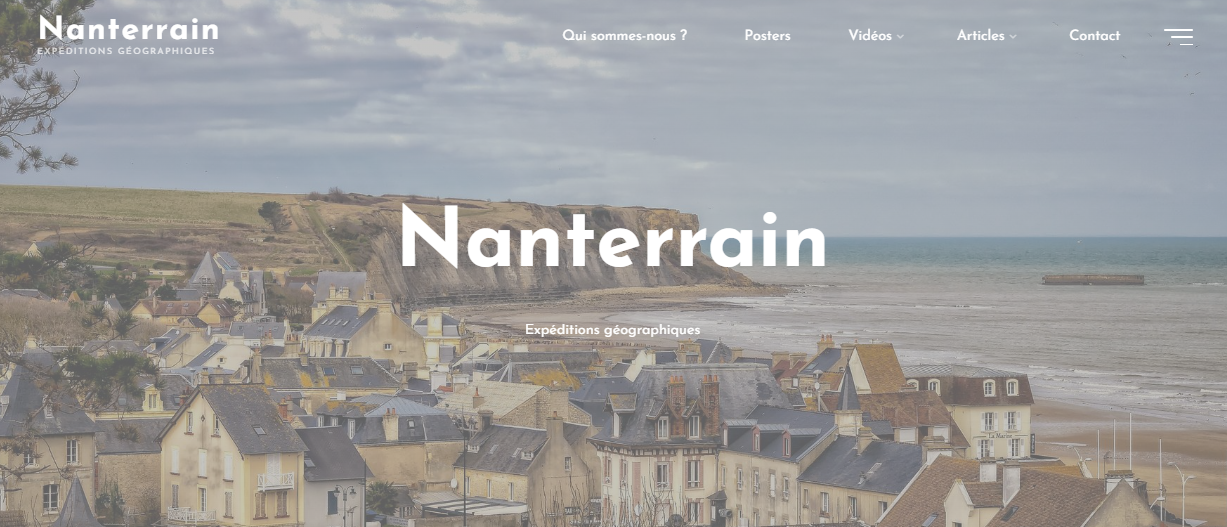 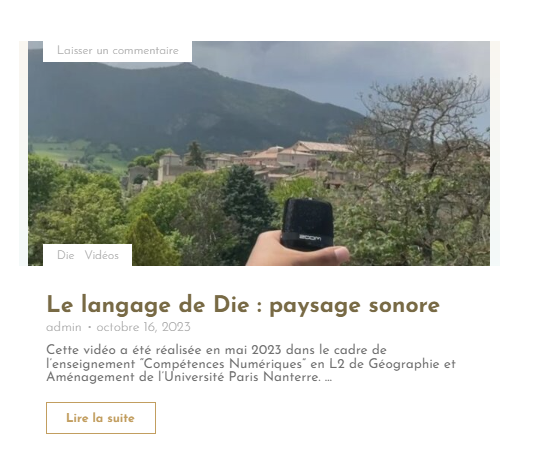 Elaboration et construction d’un site internet
Réalisation de films documentaires (5min) 

https://apt.parisnanterre.fr
Cursus Master en Ingénierie (CMI) Transition Territoires Participation (TTP)
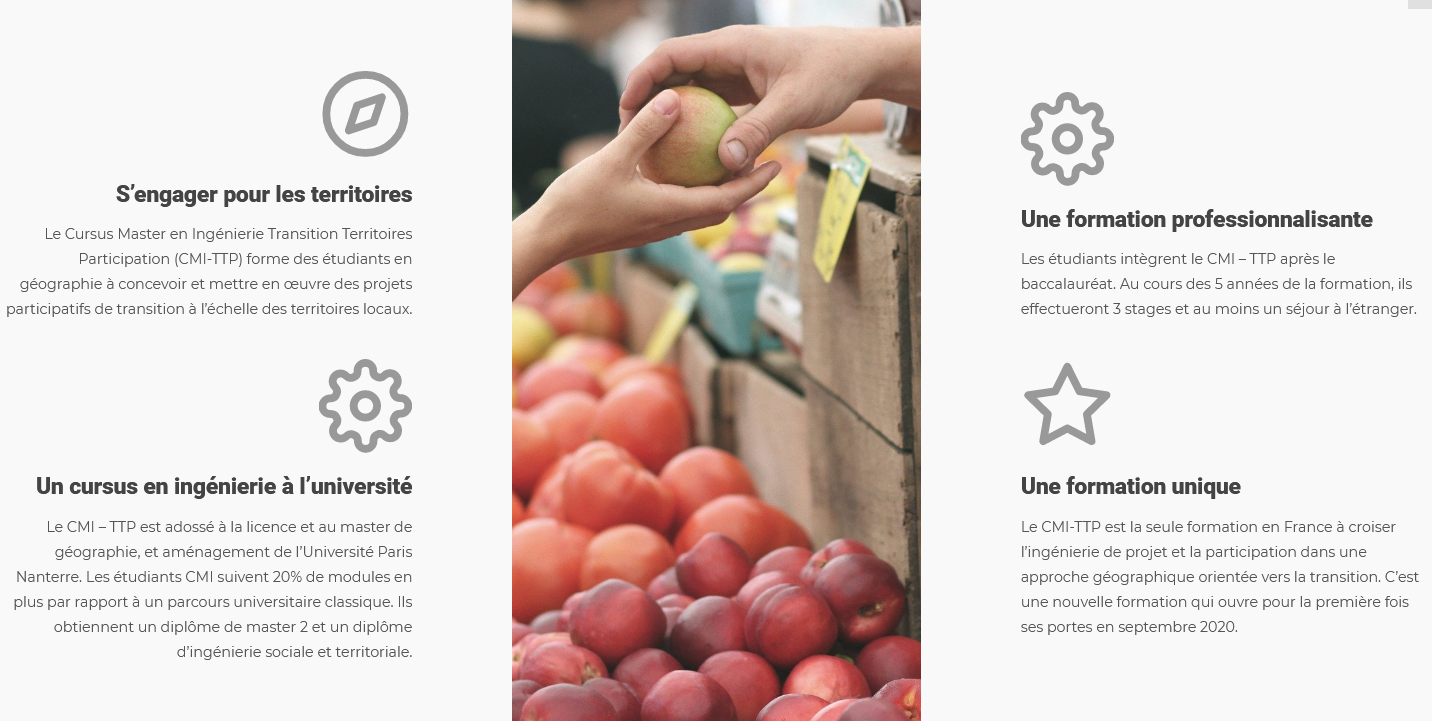 https://cmi-ttp.parisnanterre.fr
Les bibliothèques et ressources doc
4ème étage du Bât D
Géographie (et cartes) : D410 (Resp. Anne-Laure BARBEAU-CERMAK)
Urbanisme : D412 (Resp. Franck RAKOTONIRINA)







Salle de travail en libre accès (D411)
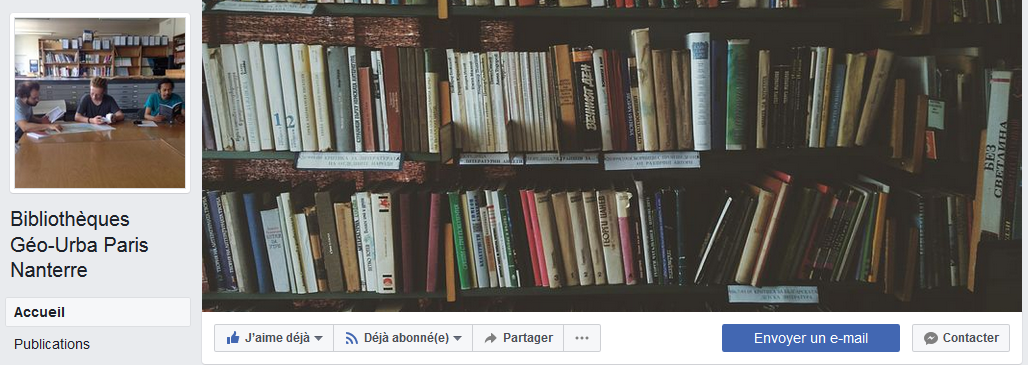 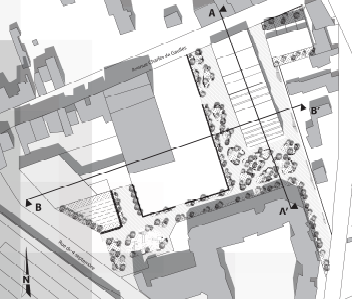 Et après la licence ?
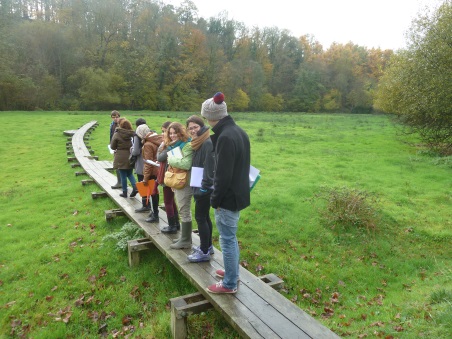 Poursuivre en MASTER (M1 + M2) :- Aménagement, Urbanisme, Etudes Urbaines- Géographie : Environnement (Gestion de l’eau), Développement rural, SantéConcours de l’enseignement (Master MEEF) :- Professeur des écoles- CAPES histoire-géographie- Agrégation de géographie
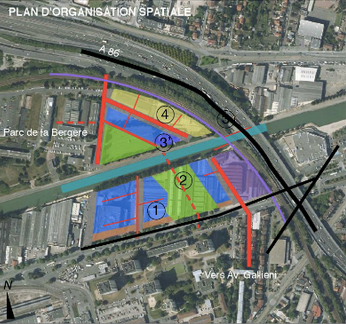 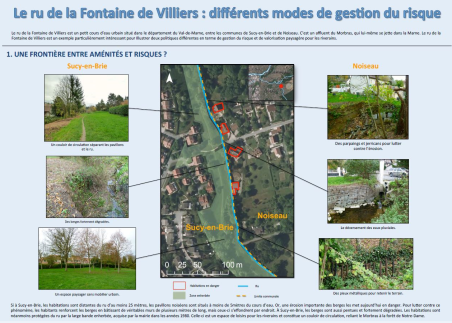 Département de Géographie et d’Aménagement
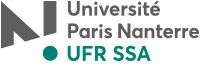 Le Département
Directeurs : David Blanchon et Audrey Bochaton (Resp. Licence)

Gestionnaires pédagogiques : 
Karine Ruelle (licence Geo&A – CMI)
Sonia Vassali (double-licence)
 

Site du département : http://dep-geo.parisnanterre.fr
Site UFR
https://ufr-ssa.parisnanterre.fr/